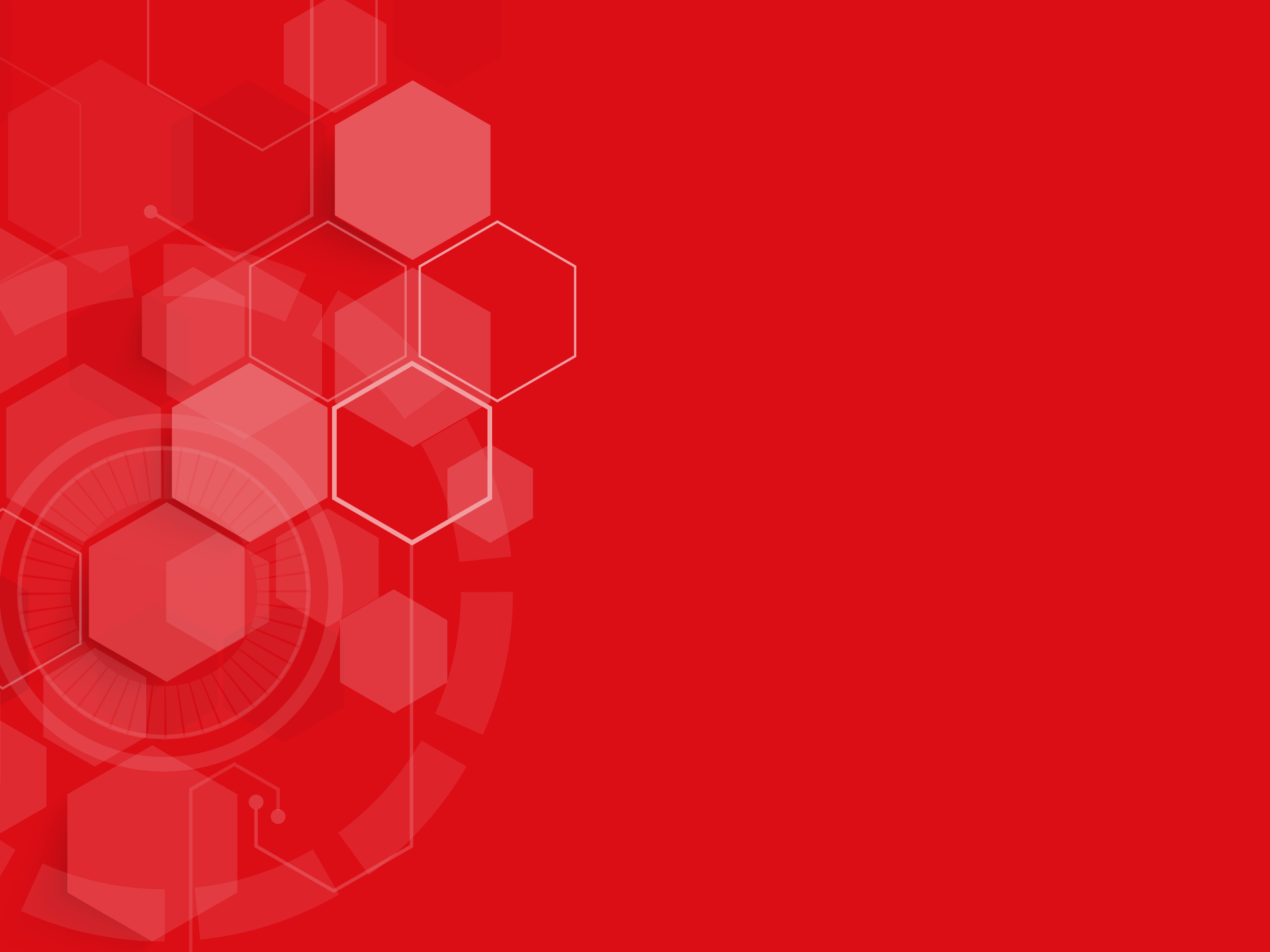 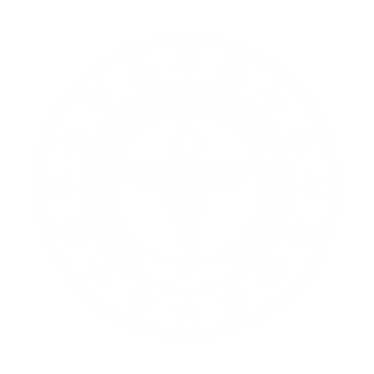 T.C.
SAĞLIK BAKANLIĞI
SAMSUN İL SAĞLIK MÜDÜRLÜĞÜ

MALİ HİZMETLER BİRİMİ
İÇ KONTROL VE STRATEJİK PLAN DAİRESİ
Süreç Yönetimi
Ocak 2020
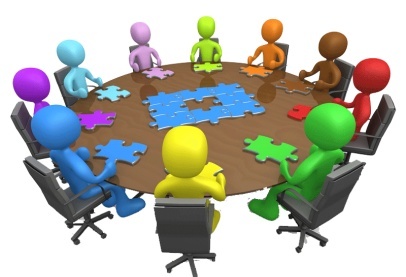 İÇ KONTROL NEDİR?
Kurumların hedeflerine ulaşması ve misyonlarını gerçekleştirmesi,
bu yolda ilerlerken önlerine çıkabilecek belirsizliklerin en aza indirilmesi amacıyla uygulanan süreçtir
         Başka bir ifade ile; Kurumun yönetimi ve personeli tarafından hayata geçirilen, belirlenmiş hedeflere ulaşmasında ve misyonunu gerçekleştirmesinde makul bir güvence sağlamak üzere tasarlanmış ve kurumun genelini etkileyen bütünleşmiş bir süreçtir. 
Risk esasına dayanır.
İdarenin mali ve mali olmayan	tüm işlemlerini kapsar,
Sadece yazılı dökümanlara (form, belge, el  kitabı vb.) dayanmaz.
İÇ KONTROLÜN TARİHÇESİ
İç kontrolün gündeme gelişi, 1970’lerin ortalarında  Amerika’da Watergate savcısının konuya dikkat  çekmesi ile olmuştur.
Watergate araştırmalarının sonucunda 1977’de  ana teması iç kontrol olan “Yabancı Yolsuzluk  Kanunu” (Foreign Corrupt Practices Act) yürürlüğe  girmiştir.
İÇ KONTROLÜN TARİHÇESİ
1985 yılında Hileli Mali Raporlama ile ilgili Treadway Komisyonu olarak da bilinen Ulusal Komisyon kurulmuş ve Komisyon tarafından Hileli  Mali Raporlama konusunda bir rapor  yayımlanmıştır.
Raporda kontrol ortamı ile davranış ve yetki standartlarına vurgu yapılmış, iç kontrol kavramı için ortak bir anlayış ve kapsayıcı bir çerçeve oluşturulması ihtiyacı ile destekleyici	kurumlara çağrıda bulunulmuştur.
İÇ KONTROLÜN TARİHÇESİ
Komisyonun bu çağrısı sonucunda Destekleyici  Kurumlar Komitesi (COSO) oluşturulmuştur.
COSO mevcut kaynaklardaki iç kontrol ile ilgili  eğilimleri birleştirerek etkinliğin değerlendirilmesi  için geniş kapsamlı ve pratik kriterler geliştirmiştir.
İÇ KONTROLÜN TARİHÇESİ
Treadway Komisyonunu Destekleyen Kuruluşlar  Komitesi (Comittee of Sponsoring Organizations  of Treadway Comission–COSO) çalışma grubu,  1992 yılında, COSO Modeli olarak bilinen İç  Kontrol Bütünleşik Çerçeve Raporunu  yayımlamıştır.
COSO 2004 yılında Kurumsal Risk Yönetimi-  Bütünleşik Çerçeve (Enterprise Risk  Management - Integrated Framework) çalışmasını  yayımlamıştır.
ULUSLAR ARASI TAAHHÜTLER (AVRUPA BİRLİĞİ)
Ülkemizde Avrupa Birliği mali mevzuatına uyum çerçevesinde;

10.12.2003 tarihinde kabul edilerek yasalaşan 5018 sayılı Kamu Mali Yönetimi ve Kontrol Kanunu ile kamu mali yönetiminde köklü bir değişiklik yapılmıştır.
 
Yapılan en önemli değişikliklerden birisi de merkezi kontrolden iç kontrole geçiş olmuştur.
ULUSAL TAAHHÜTLER(HÜKÜMET PROGRAMLARI, STÖ RAPORLARI)
Kamu yönetiminde yapı, mevzuat ve  zihniyet değişimi sağlamak,
Kamu çalışanlarının ve yöneticilerinin modern yönetim kültürüne sahip olmalarını sağlamak,
Kurumların politika hazırlama, uygulama, eşgüdüm, izleme ve değerlendirme konularında kapasitelerini geliştirmek,
Stratejik planlama ve performans esaslı bütçe uygulamalarının etkinliğini arttırmak.
İÇ KONTROLDE FARKLI ÜLKE MODELLERİ
COSO Modeli  
CoCo,
Turnbull Report,  
King Report,  
Vienot Report,  
Kontrag
Intosai
İÇ KONTROL SİSTEMİ MEVZUATI
5018 sayılı Kamu Mali Yönetim ve Kontrol Kanunu
İç Kontrol ve Ön Mali Kontrole İlişkin Usul ve Esaslar
Kamu İç Kontrol Standartları Tebliğ
Kamu İç Kontrol Standartlarına Uyum Eylem Planı Rehberi
10.12.2003
Maliye Bakanlığı Kamu İç Kontrol Standartlarına Uyum Genelgesi
31.12.2005
Maliye Bakanlığı Kamu İç Kontrol Standartlarına Uyum Genelgesi
26.12.2007
04.02.2009
Kamu İç Kontrol Rehberi
02.12.2013
02.12.2013
07.02.2014
İÇ KONTROLÜN TANIMI
5018 nolu Kamu Malî Yönetimi ve Kontrol Kanunu 
Madde 55- İç kontrol; idarenin  amaçlarına, belirlenmiş politikalara ve mevzuata uygun olarak faaliyetlerin etkili, ekonomik ve verimli bir şekilde yürütülmesini, varlık ve kaynakların korunmasını, muhasebe kayıtlarının doğru ve tam olarak tutulmasını, malî bilgi ve yönetim bilgisinin zamanında ve güvenilir olarak üretilmesini sağlamak üzere idare tarafından oluşturulan organizasyon, yöntem ve süreçle iç denetimi kapsayan malî ve diğer kontroller bütünüdür.
İÇ KONTROLÜN AMACI
5018 nolu Kamu Malî Yönetimi ve Kontrol Kanunu 
Madde 56- İç kontrolün amacı;
a) Kamu gelir, gider, varlık ve yükümlülüklerinin etkili, ekonomik ve verimli bir şekilde yönetilmesini,
b) Kamu idarelerinin kanunlara ve diğer düzenlemelere uygun olarak faaliyet göstermesini,
c) Her türlü malî karar ve işlemlerde usulsüzlük ve yolsuzluğun önlenmesini,
d) Karar oluşturmak ve izlemek için düzenli, zamanında ve güvenilir rapor ve bilgi edinilmesini,
e) (Değişik: 22/12/2005-5436/10 md.) Varlıkların kötüye kullanılması ve israfını önlemek ve kayıplara karşı korunmasını sağlamaktır.
İÇ KONTROLÜN YAPISI VE İŞLEYİŞİ
5018 nolu Kamu Malî Yönetimi ve Kontrol Kanunu 
Madde 57- Kamu idarelerinin malî yönetim ve kontrol sistemleri; harcama birimleri, muhasebe ve malî hizmetler ile ön malî kontrol ve iç denetimden oluşur.
Yeterli ve etkili bir kontrol sisteminin oluşturulabilmesi için; mesleki değerlere ve dürüst
yönetim anlayışına sahip olunması, malî yetki ve sorumlulukların bilgili ve yeterli yöneticilerle personele verilmesi, belirlenmiş standartlara uyulmasının sağlanması, mevzuata aykırı faaliyetlerin önlenmesi ve kapsamlı bir yönetim anlayışı ile uygun bir çalışma ortamının ve saydamlığın sağlanması bakımından ilgili idarelerin üst yöneticileri ile diğer yöneticileri tarafından görev, yetki ve sorumluluklar göz önünde bulundurulmak suretiyle gerekli önlemler alınır.
İÇ KONTROL STANDARTLARI
İç Kontrol ve Ön Malî Kontrole İlişkin Usul ve Esaslar
Madde 5- İç kontrol standartları, merkezi uyumlaştırma görevi çerçevesinde Bakanlık tarafından belirlenir ve yayımlanır. İdareler, malî ve malî olmayan tüm işlemlerinde bu standartlara uymakla ve gereğini yerine getirmekle yükümlüdür.

Kanuna ve iç kontrol standartlarına aykırı olmamak koşuluyla, idarelerce görev alanları çerçevesinde her türlü yöntem, süreç ve özellikli işlemlere ilişkin standartlar belirlenebilir.
İÇ KONTROLÜN TEMEL İLKELERİ
İç Kontrol ve Ön Malî Kontrole İlişkin Usul ve Esaslar
Madde 6- İç kontrolün temel ilkeleri şunlardır:
İç kontrol faaliyetleri idarenin yönetim sorumluluğu çerçevesinde yürütülür.
İç kontrol faaliyet ve düzenlemelerinde öncelikle riskli alanlar dikkate alınır.
İç kontrole ilişkin sorumluluk, işlem sürecinde yer alan bütün görevlileri kapsar.
İç kontrol malî ve malî olmayan tüm işlemleri kapsar.
İç kontrol sistemi yılda en az bir kez değerlendirilir ve alınması gereken önlemler belirlenir.
İç kontrol düzenleme ve uygulamalarında mevzuata uygunluk, saydamlık, hesap verebilirlik ve ekonomiklik, etkinlik, etkililik gibi iyi malî yönetim ilkeleri esas alınır.
İÇ KONTROL NE DEĞİLDİR?
İç kontrol; Evrakların Kontrolü değildir. Ne kadar “kontrol” sahibi  olduğumuzla ilgilidir.
İç kontrol sadece belirli evrakların, kişilerin veya olayların kontrol  edilmesi demek değildir.
İç kontrol, varılmak istenen hedefe doğru gidip gitmediğimiz  ve bu amaçla yapılan faaliyetlerde ne kadar “kontrol” sahibi olduğumuzla  ilgilidir.
İç kontrol; Amaç değildir. İdareyi hedeflerine ulaştırma amacı taşıyan bir yönetim aracıdır. Ancak hedefleri belirlemez.
Belirlenmiş hedeflere ulaşabilmek için makul güvence sağlar. İç kontrol; statik bir sistem değildir.
Sürekli gözden geçirilmesi ve geliştirilmesi gerekir.
Belirlenmiş hedeflere ulaşabilmek için makul güvence sağlar.
İÇ KONTROL NE FAYDA SAĞLAR?
Yönetimi dış denetime hazır kılar, hesap verebilirliği güçlendirir.
Yeni yönetici ve personelin adaptasyon ve verim alınabilme  süresini kısaltır.
Kurumsallaşma ve kurumsal yönetimi güçlendirir.
Risklerin kayıp gerçekleşmeden önlenmesini sağlar. 
Kurum genelinde görev ve sorumlulukları netleştirir.
İş akışlarını ve iş yapışı standardize eder, uygulamaları standartlara bağlar.
Üst yönetimin kurum performansını izlemesini ve düşük performansın nedenlerini sorgulamasını sağlar.
İÇ KONTROLÜN UNSURLARI VE GENEL KOŞULLARI
İç Kontrol ve Ön Malî Kontrole İlişkin Usul ve Esaslar
Madde 7- İç kontrolün unsurları ve genel koşulları şunlardır: 
 Kontrol ortamı: İdarenin yöneticileri ve çalışanlarının iç kontrole olumlu bir bakış sağlaması, etik değerlere ve dürüst bir yönetim anlayışına sahip olması esastır. Performans esaslı yönetim anlayışı çerçevesinde görev, yetki ve sorumlulukların uzmanlığa önem verilerek bilgili ve yeterli kişilere verilmesi ve personelin performansının değerlendirilmesi sağlanır. İdarenin organizasyon yapısı ile personelin görev, yetki ve sorumlulukları açık bir şekilde belirlenir.
 Risk değerlendirmesi: Risk değerlendirmesi, mevcut koşullarda meydana gelen değişiklikler dikkate alınarak gerçekleştirilen ve süreklilik arz eden bir faaliyettir. İdare, stratejik planında ve performans programında belirlenen amaç ve hedeflerine ulaşmak için iç ve dış nedenlerden kaynaklanan riskleri değerlendirir.
 Kontrol faaliyetleri: Önleyici, tespit edici ve düzeltici her türlü kontrol faaliyeti belirlenir ve uygulanır.
Bilgi ve iletişim: İdarenin ihtiyaç duyacağı her türlü bilgi uygun bir şekilde kaydedilir, tasnif edilir ve ilgililerin iç kontrol ile diğer sorumluluklarını yerine getirebilecekleri bir şekilde ve sürede iletilir.
Gözetim: İç kontrol sistem ve faaliyetleri sürekli izlenir, gözden geçirilir ve değerlendirilir.
KAMU İÇ KONTROL STANDARTLARI
Risk Değerlendirmesi
Risk Tespiti
Risk Ölçümü
Risk Önceliklendirmesi
Kontrol Öz  Değerlendirme
Kontroller  Tespit Edici  Önleyici  Yönlendirici  Düzeltici
Bilgi Sistemleri  Raporlamalar
İletişim Faaliyetleri
İç Denetim
Yönetim & Organizasyon
Stratejik hedefler, organizasyon yapısı, süreçler, iş akışları, yetki-  görev tanımları, etik kurallar, kurumsal kültür, İK Yetkinliği,  yönetimin felsefesi ve tutumu
KAMU İÇ KONTROL STANDARTLARI
KONTROL ORTAMI
STANDARTLARI
RİSK DEĞERLENDİRME  STANDARTLARI
BİLGİ VE İLETİŞİM STANDARTLARI
KONTROL FAALİYETLERİ STANDARTLARI
İZLEME
BİLGİ VE İLETİŞİM:
İdareler, birimlerinin ve çalışanlarının  performansının izlenebilmesi, karar  alma süreçlerinin sağlıklı bir şekilde
işleyebilmesi ve hizmet sunumunda  etkinlik ve memnuniyetin sağlanması  amacıyla uygun bir bilgi ve iletişim
sistemine sahip olmalıdır.
KONTROL STRATEJİLERİ VE YÖNTEMLERİ:
İdareler, hedeflerine ulaşmayı amaçlayan ve riskleri  karşılamaya uygun kontrol strateji ve yöntemlerini belirlemeli  ve uygulamalıdır.
ETİK DEĞERLER   VE
DÜRÜSTLÜK
Personel davranışlarını belirleyen  kuralların personel tarafından
bilinmesi sağlanmalıdır.
PLANLAMA VE  PROGRAMLAMA:
İdareler, faaliyetlerini, amaç,  hedef ve göstergelerini ve  bunları gerçekleştirmek için
ihtiyaç duydukları kaynakları  içeren plan ve programlarını  oluşturmalı ve duyurmalı,  faaliyetlerinin plan ve  programlara uygunluğunu
sağlamalıdır.
İÇ KONTROLÜN  DEĞERLENDİRİLMESİ:
İdareler iç kontrol sistemini yılda en  az bir kez değerlendirmelidir.
PROSEDÜRLERİN BELİRLENMESİ VE BELGELENDİRİLMESİ:
İdareler, faaliyetleri ile mali karar ve işlemleri için gerekli yazılı  prosedürleri ve bu alanlara ilişkin düzenlemeleri hazırlamalı,  güncellemeli ve ilgili personelin erişimine sunmalıdır.
MİSYON, ORGANİZASYON  YAPISI VE GÖREVLER
İdarelerin misyonu ile birimlerin  ve personelin görev tanımları  yazılı olarak belirlenmeli,  personele duyurulmalı ve  idarede uygun bir organizasyon  yapısı oluşturulmalıdır.
RAPORLAMA:
İdarenin amaç, hedef, gösterge ve  faaliyetleri ile sonuçları, saydamlık ve  hesap verebilirlik ilkeleri doğrultusunda
raporlanmalıdır.
GÖREVLER AYRILIĞI:
Hata, eksiklik, yanlışlık, usulsüzlük ve yolsuzluk risklerini  azaltmak için faaliyetler ile mali karar ve işlemlerin  onaylanması, uygulanması, kaydedilmesi ve kontrol edilmesi  görevleri personel arasında paylaştırılmalıdır.
İÇ DENETİM
İdareler fonksiyonel olarak
bağımsız bir iç denetim faaliyetini
sağlamalıdır.
KAYIT  VE DOSYALAMA SİSTEMİ:
İdareler, gelen ve giden her türlü evrak  dahil iş ve işlemlerin kaydedildiği,
sınıflandırıldığı ve dosyalandığı kapsamlı  ve güncel bir sisteme sahip olmalıdır.
HİYERARŞİK KONTROLLER:
Yöneticiler, iş ve işlemlerin prosedürlere uygunluğunu sistemli
PERSONELİN YETERLİLİĞİ  VE  PERFORMANSI
İdareler, personelin yeterliliği ve
görevleri arasındaki uyumu  sağlamalı, performansın  değerlendirilmesi ve
geliştirilmesine yönelik önlemler  almalıdır.
RİSKLERİN BELİRLENMESİ  VE DEĞERLENDİRİLMESİ:
İdareler, sistemli bir şekilde  analizler yaparak amaç ve  hedeflerinin gerçekleşmesini  engelleyebilecek iç ve dış  riskleri tanımlayarak  değerlendirmeli ve alınacak  önlemleri belirlemelidir.
bir şekilde kontrol etmelidir.
FAALİYETLERİN SÜREKLİLİĞİ:
İdareler, faaliyetlerin sürekliliğini sağlamaya yönelik gerekli  önlemleri almalıdır.
HATA, USULSÜZLÜK VE
YOLSUZLUKLARIN BİLDİRİLMESİ:
İdareler, hata, usulsüzlük ve
yolsuzlukların belirlenen bir düzen içinde  bildirilmesini sağlayacak yöntemler
oluşturmalıdır.
BİLGİ SİSTEMLERİ KONTROLLERİ:
İdareler, bilgi sistemlerinin sürekliliğini ve güvenilirliğini
sağlamak için gerekli kontrol mekanizmaları geliştirmelidir.
YETKİ DEVRİ
İdarelerde yetkiler ve yetki
devrinin sınırları açıkça  belirlenmeli ve yazılı olarak  bildirilmelidir. Devredilen
yetkinin önemi ve riski dikkate  alınarak yetki devri yapılmalıdır.
ROL VE SORUMLULUKLAR
İç kontrol yönetim sorumluluğuna dayanan bir modeldir.
İyi bir iç kontrol sistemi kurma ve işleyişini sağlama  sorumluluğu kamu idarelerinin üst yöneticileri ile diğer  yöneticilerine aittir.
İç	kontrolden;	rolleri	farklı	olmak	üzere,	idarenin	bütün yönetim kademeleri ve personeli sorumludur.
Yönetim ve her düzeydeki personel kurumun misyonunu  ve genel hedeflerini başarması için riskleri karşılayan ve  makul güvence sağlayan iç kontrol sürecine müdahil olmak  durumundadır.
ROL VE SORUMLULUKLAR
Üst Yönetici;
İdarede yeterli ve etkili bir iç kontrol sisteminin kurulmasını sağlamak, işleyişi izlemek ve gerekli tedbirleri alarak geliştirmekten,
Kurumun hedefleri doğrultusunda faaliyetlerin yürütülmesi ve iç  kontrol sisteminin düzgün biçimde işleyişinin sağlanmasından, 
Mesleki değerlere ve dürüst yönetim anlayışına sahip olunmasından,
Malî yetki ve sorumlulukların bilgili ve yeterli	yöneticilerle personele verilmesinden,
Belirlenmiş standartlara uyulmasının sağlanmasından,  
Mevzuata aykırı faaliyetlerin önlenmesinden,  sorumludur.
ROL VE SORUMLULUKLAR
Harcama Yetkilileri;
Birimlerinde etkili bir iç kontrol sistemi oluşturmak, uygulanmasını sağlamak ve izlemek, zayıf yönleri geliştirmekten,
İdari	ve	mali	karar	ile	işlemlere	ilişkin	olarak	iç kontrolün  işleyişinden,
Birim faaliyet raporlarının ve performans programlarının düzenli aralıklarla hazırlanmasından,
Her yıl iç kontrol güvence beyanını düzenleyerek birim faaliyet raporlarına eklemekten, görev ve yetkileri çerçevesinde  sorumludurlar.
ROL VE SORUMLULUKLAR
İç kontrol sorumluları;
Etkili bir iç kontrol sistemi  oluşturmak, uygulanmasını sağlamak ve izlemek, zayıf yönleri  geliştirmekten,
İç kontrol sisteminin kurulması ve standartların uygulanması  konularında çalışmalar yapmak ve çalışma sonuçlarını üst  yöneticiye raporlamaktan,
İç kontrol sisteminin tasarım ve işleyişini sürekli incelemekten,
İç kontrol sisteminin güçlü ve zayıf	yönlerinin belirlenmesini sağlamak ve geliştirilmesi için değerlendirme ve tavsiyeler sunmak  suretiyle iç kontrol sisteminin geliştirilmesinden,
İç kontrol sorumluları;
İç kontrol sisteminin yeterliliği, etkinliği ve işleyişiyle ilgili olarak  yönetime bilgi sağlama, değerlendirme yapma ve öneride  bulunmaktan,
İç Kontrol faaliyetlerine ilişkin olarak yönetime danışmanlık hizmeti vermekten,
İç Denetim ile birlikte İç Kontrol Sisteminin İzlenmesini ve değerlendirilmesini sağlamaktan, görev ve yetkileri çerçevesinde sorumludurlar.
ROL VE SORUMLULUKLAR
Sayıştayın sorumluluğu;
Kamu	idarelerindeki	iç kontrol sistemlerinin incelenmesi ve değerlendirilmesinden, görev ve yetkileri çerçevesinde sorumludurlar.
İÇ KONTROLÜN ÖZÜ
İç kontrol tüm personelin görevinin bir  parçasıdır.
Kurumda çalışan herkes iç kontrol sisteminin hayata  geçirilmesinde rol oynar.
İç kontrol yalnızca bir birimdeki personelin yürüteceği bir görev değildir.
Kurumda çalışan herkesin yürüttüğü faaliyetlerin içinde yer aldığı süreçtir.
Bu nedenle ilave bir iş ya da görev olarak düşünülmemelidir.
MALİ HİZMETLER BİRİMİ
TEŞEKKÜR EDERİZ
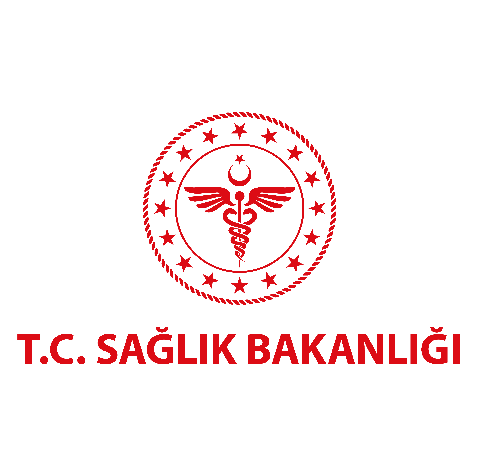 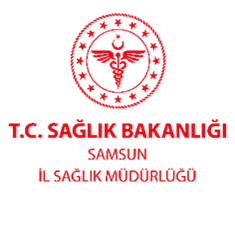 Samsun İl Sağlık Müdürlüğü
Mali Hizmetler Birimi (İç Kontrol ve Stratejik Plan Dairesi)

Adalet Mah. 100.Yıl Bulvarı No:232 A Blok 7.Kat İlkadım/SAMSUN
İletişim: 0 (362) 3112500 (1706-1707)
E-posta: samsun.ickontrol@saglik.gov.tr
29